স্বাগতম
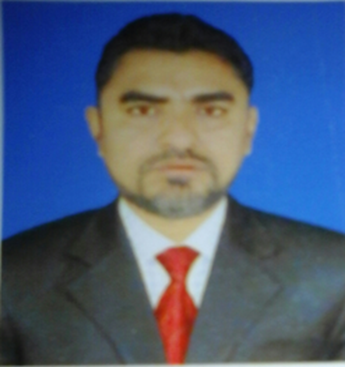 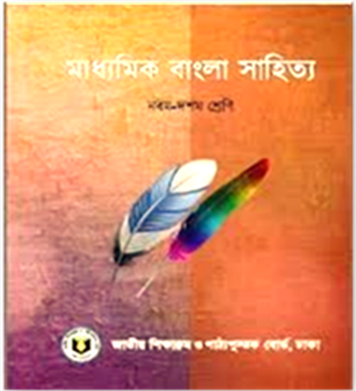 পরিচিতি
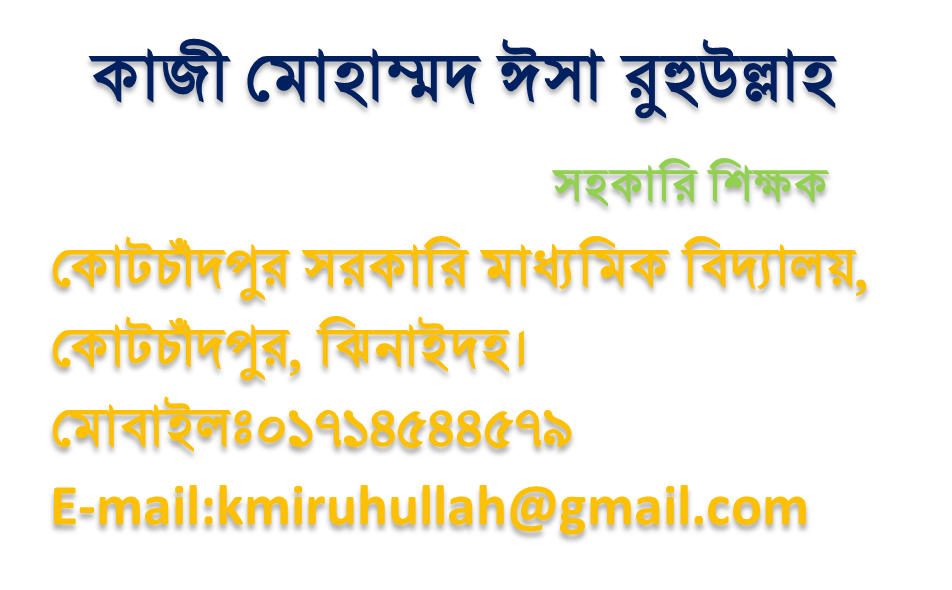 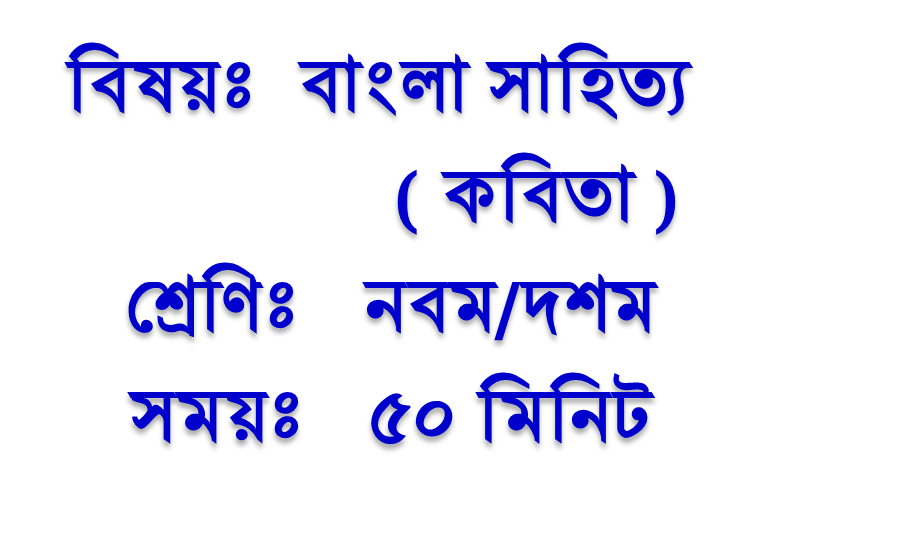 নিচের ছবিগুলোর নাম বলো
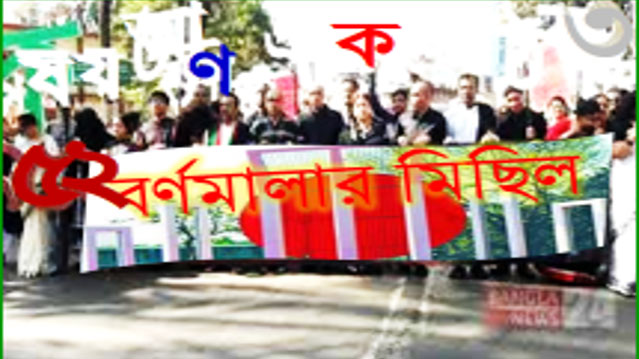 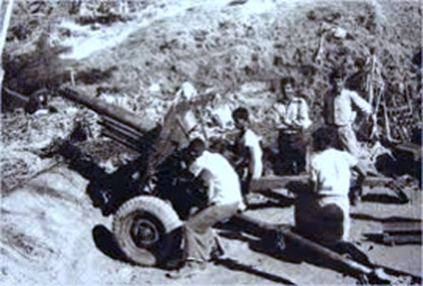 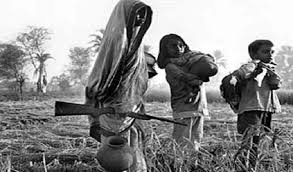 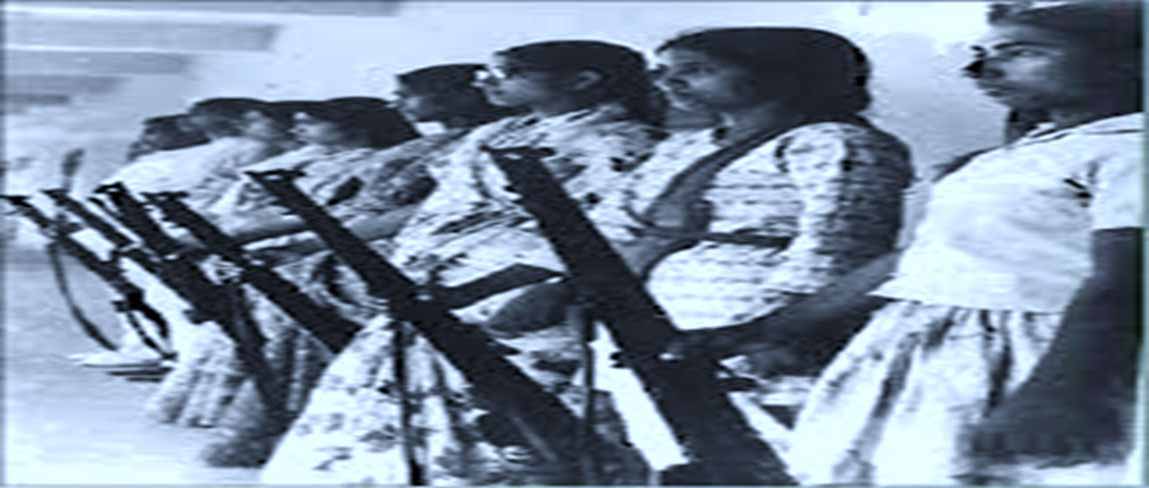 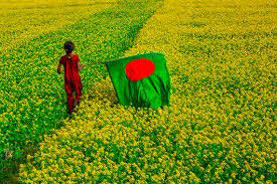 আজকের পাঠ
সাহসী  জননী বাংলা
শিখনফল
এই পাঠ থেকে শিক্ষার্থীরা------------ 
কবির পরিচিতি বলতে পারবে
কবিতায় নতুন শব্দের অর্থ বলতে পারবে
কবিতাটির মূলভাব বলতে পারব
কবি পরিচিতি
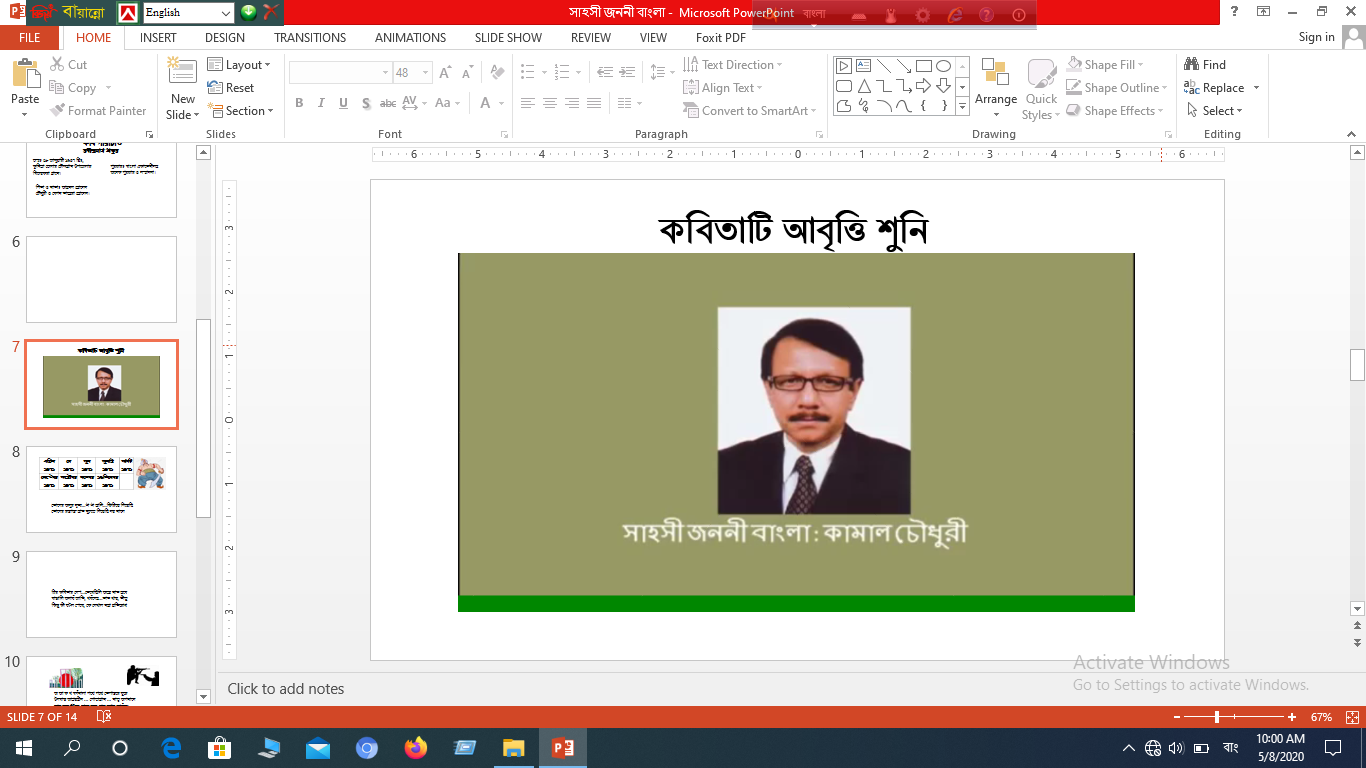 কামাল চৌধুরী
পুরষ্কারঃ বাংলা একাডেমীসহ অনেক পুরষ্কার ও সম্মাননা।
জন্মঃ ২৮ জানুয়ারী ১৯৫৭ খ্রিঃ, 
কুমিল্লা জেলার চৌদ্দগ্রাম 
উপজেলার বিজয়করা গ্রামে।
কাব্যগ্রস্থঃ মিছিলের সমান বয়সী, 
ধূলি ও সাগর দৃশ্য, 
এসেছি নিজের ভোরে।
পিতা ও মাতাঃ 
আহমদ হোসেন চৌধুরী ও 
বেগম তাহেরা হোসেন।
কিশোর কবিতাঃ 
আপন মনের পাঠশালাতে।
শব্দার্থ
একক কাজ
অনার্য জাতি শব্দের অর্থ কী?
কামাল চৌধুরী-এর গ্রামের বাড়ি কোথায়?
 কামাল চৌধুরী কোন বিষয়ের উপর পিএইচডি 
       ডিগ্রি   অর্জন করেন?
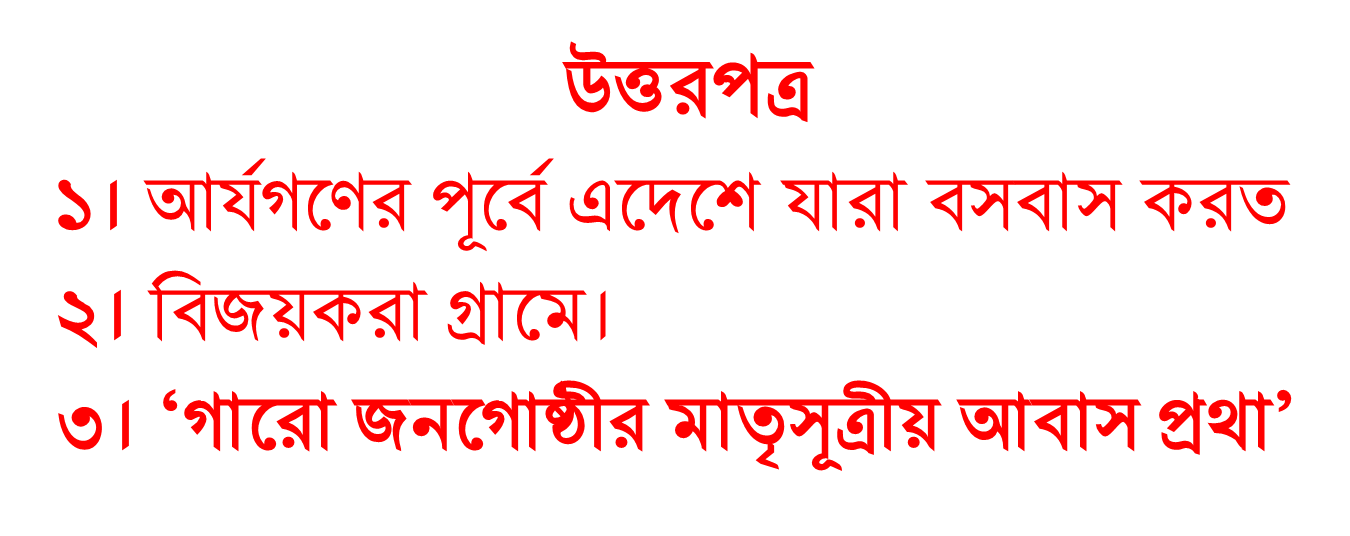 কবিতাটি আবৃত্তি শুনি
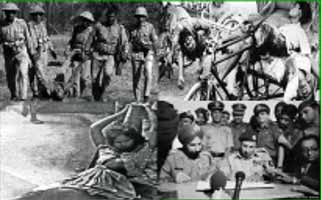 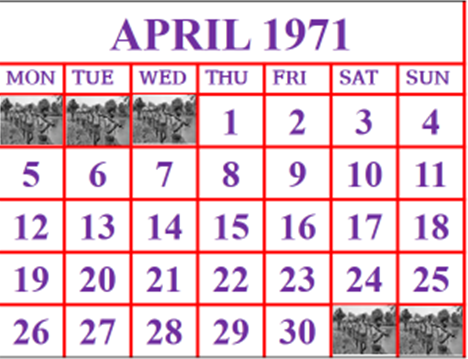 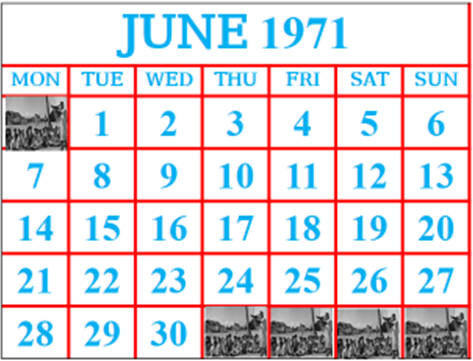 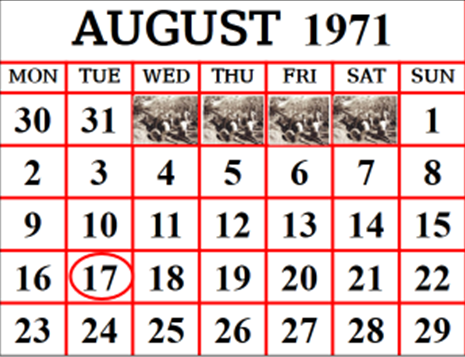 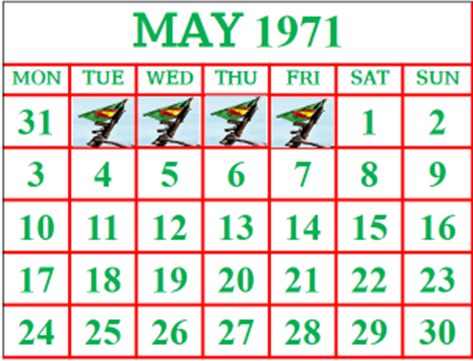 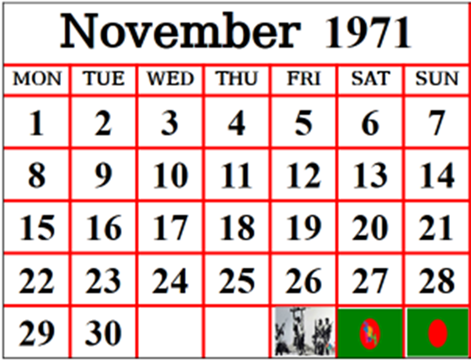 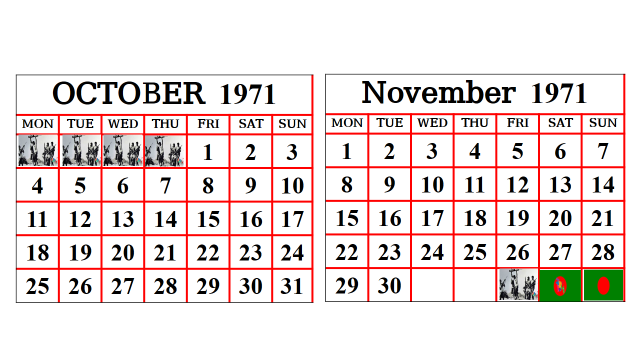 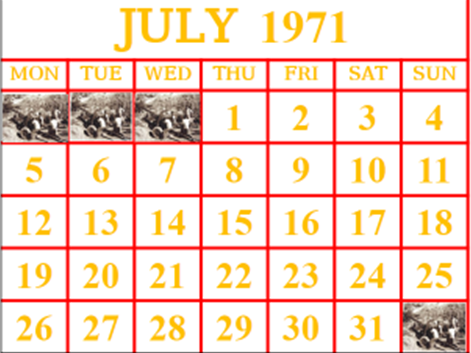 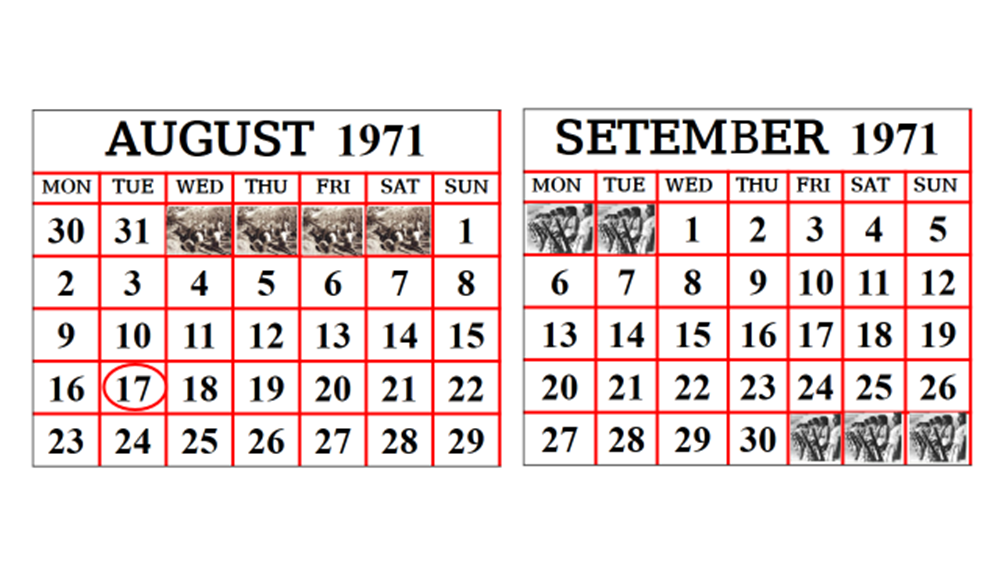 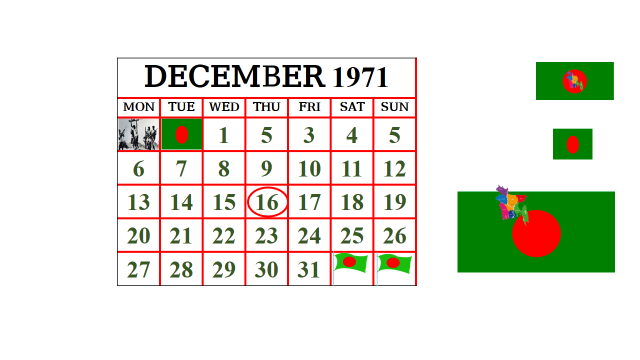 তোদের অসুর নৃত্য...ঠা ঠা হাসি...ফিরিয়ে দিয়েছি
তোদের রক্তাক্ত হাত মুচড়ে দিয়েছি নয় মাসে
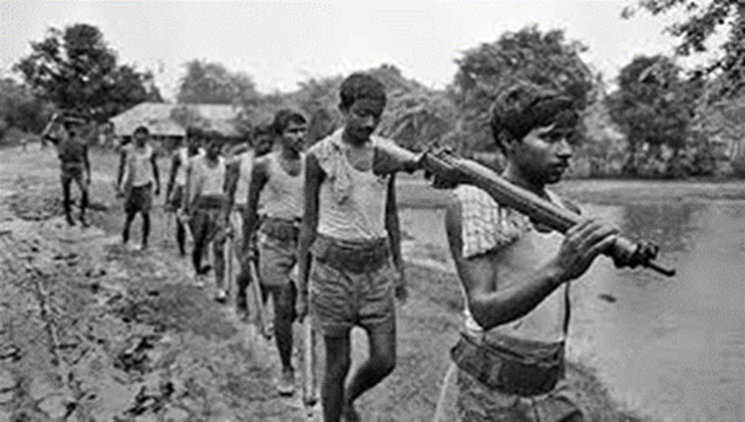 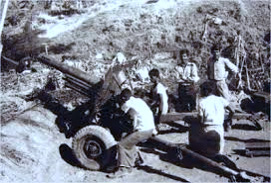 চির কবিতার দেশ …ভেবেছিলি অস্ত্রে মাত হবে
বাঙালি অনার্য জাতি, খর্বদেহ...ভাত খায়, ভীতু
কিন্তু কী ঘটল শেষে, কে দেখাল মহা প্রতিরোধ
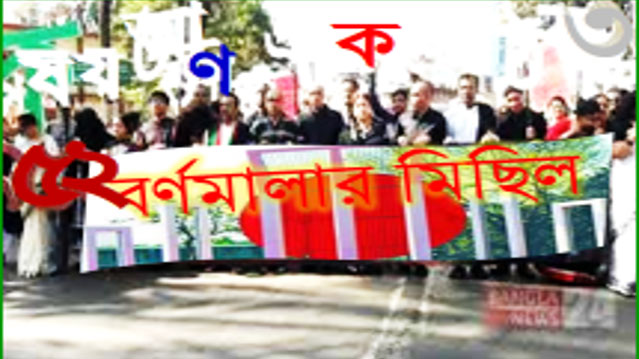 অ আ ক খ বর্ণমালা পথে পথে তেপান্তরে ঘুরে
উদ্বাস্ত আশ্রয়হীন ... পোড়াগ্রাম ... মাতৃ অপমানে
কার রক্ত ছুঁয়ে শেষে হয়ে গেল ঘৃণার কার্তুজ।
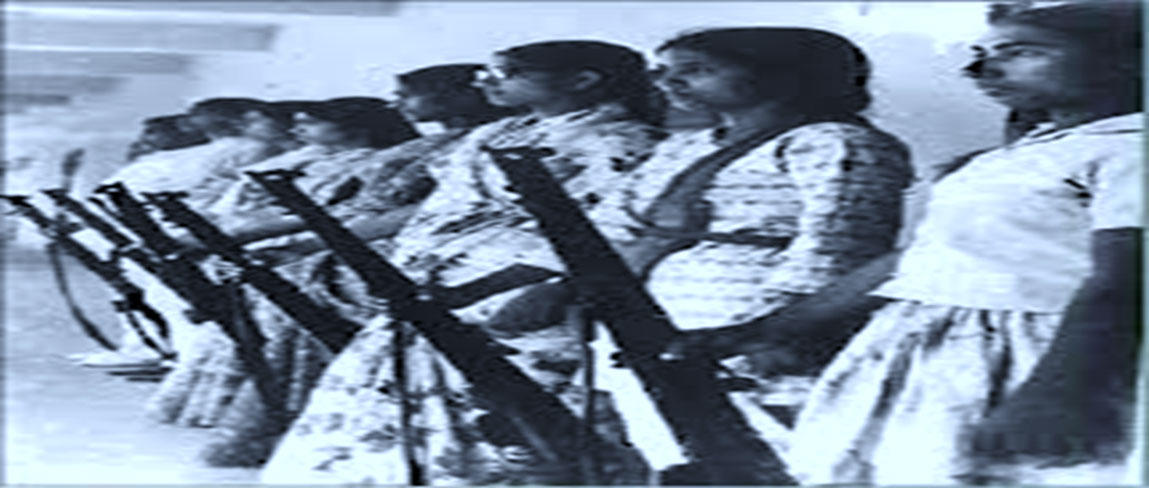 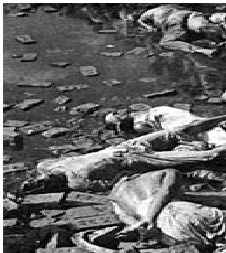 সাহসী জননী বাংলা, বুকে চাপা মৃতের আগুন
রাত জাগে পাহাড়ায় ... বুড়িগঙ্গা পদ্মা নদীতীর
ডাকাত পড়েছে গ্রামে, মধ্যরাতে হানাদার আসে
ভাই বোন কে ঘুমায়? জাগে, নীলকমলেরা জাগে।
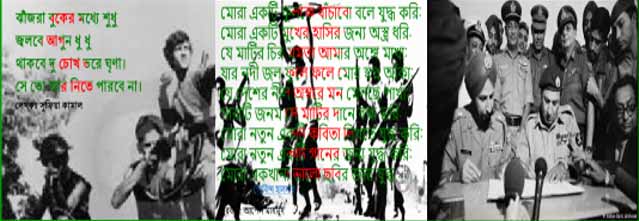 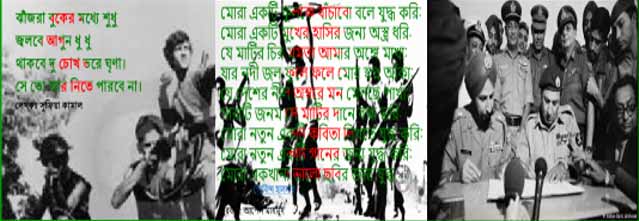 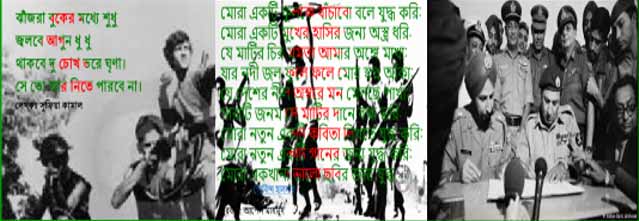 গ্রেনেড উঠেছে হাতে ... কবিতার হাতে রাইফেল
এবার বাঘের থাবা, ভোজ হবে আজ প্রতিশোধে
যার সঙ্গে যে রকম, সেরকম খেলবে বাঙালী
খেলেছি, মেরেছি সুখে ... কান কেটে দিয়েছি তোদের।
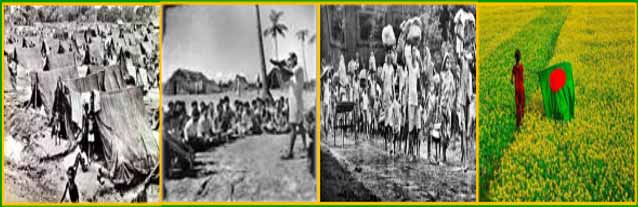 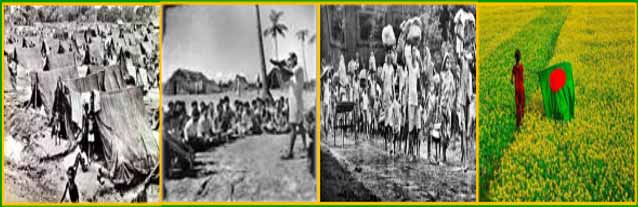 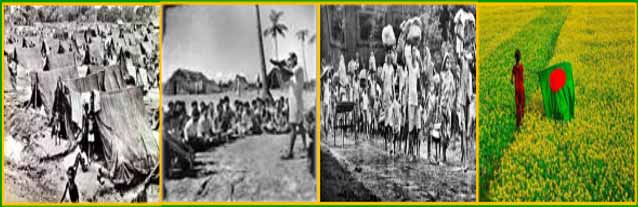 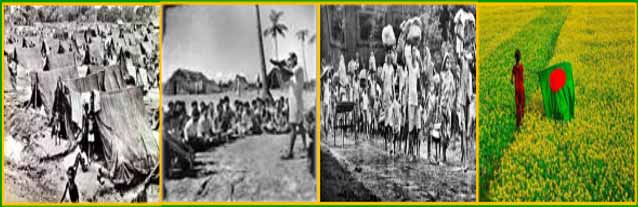 এসেছি আবার ফিরে ... রাতজাগা নির্বাসন শেষে
এসেছি জননী বঙ্গে স্বাধীনতা  উড়িয়ে উড়িয়ে …
জোড়ার কাজ
১। ‘বাঘের থাবা’ বলতে কবি কী অর্থে ব্যবহৃত করেছেন?
২। ‘নীলকমল কারা?
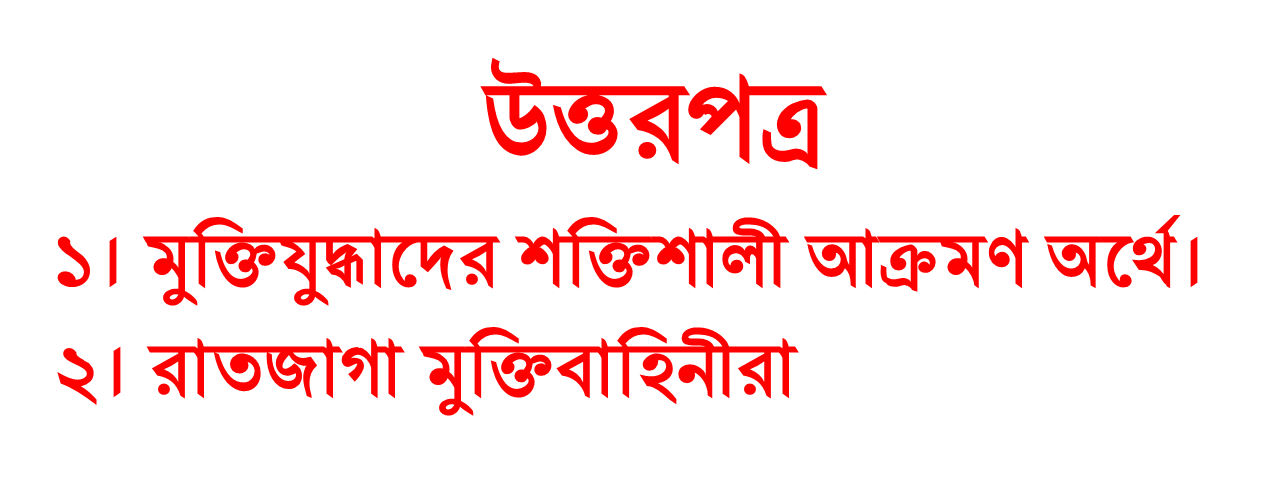 দলীয় কাজ 

‘রাতজাগা নির্বাসন শেষে’ কবিতার পঙক্তি ব্যাখ্যা কর।
মূল্যায়ন
১। কোন প্রেরণার পথ ধরে এ দেশ স্বাধীন হয়েছে?
২। ‘সাহসী জননী বাংলা’ কোন কাব্যগ্রস্থের অন্তগর্ত?
৩। কবি বাঙালীদের কী বলে অভিহিত করেছেন?
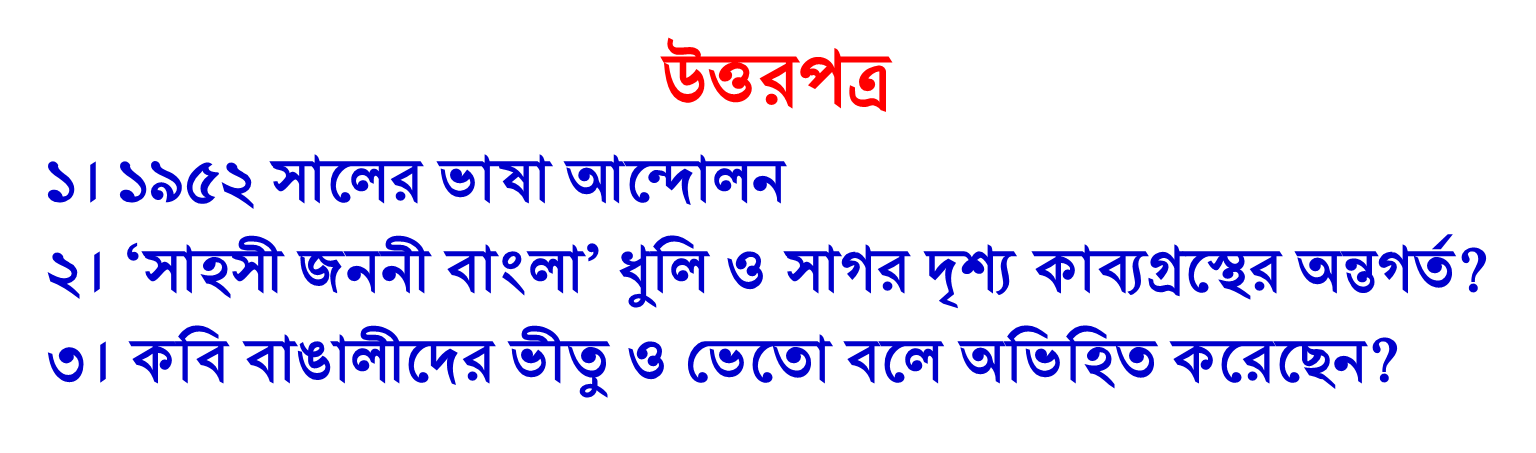 বাড়ির কাজ

তোমার এলাকার মুক্তিযোদ্ধাদের সম্পর্কে একশত 
শব্দের একটি প্রবন্ধ লেখ।
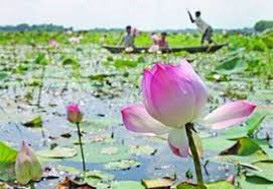 ধন্যবাদ